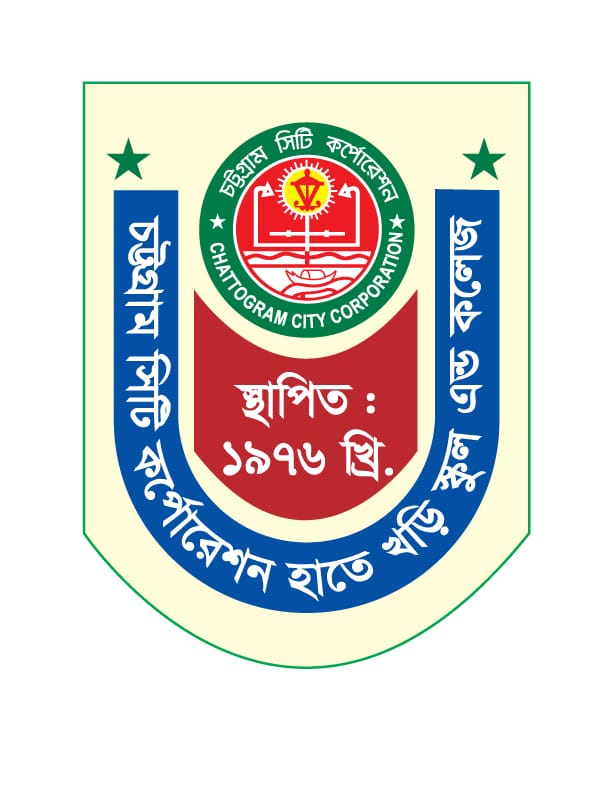 হাতে খড়ি সিটি কর্পোরেশন স্কুল এন্ড কলেজ
বিলকিস আরা বেগম
প্রভাষক
উৎপাদন ব্যবস্থাপনা ও বিপণন
উৎপাদন ব্যবস্থাপনা ও বিপণন প্রথম পত্র
প্রথম অধ্যায় : উৎপাদন
পাঠ ঘোষণা
শিরোনাম
উৎপাদনের ধারণা
 উৎপাদনের খাত
 উপযোগের ধারণা
 উপযোগের প্রকারভেদ
 কিভাবে বিভিন্ন প্রকার উপযোগ সৃষ্টি হয়
উৎপাদনের গুরুত্ব
শিখনফল
এ পাঠ থেকে শিক্ষার্থীরা ব্যাখ্যা করতে পারবেঃ
উৎপাদনের ধারণা
উপযোগের ধারণা
 উপযোগের প্রকারভেদ
কিভাবে বিভিন্ন প্রকারের উপযোগ সৃষ্টি হয়
উৎপাদনের গুরুত্ব
উৎপাদনের ধারণা
উৎপাদনের সমার্থক শব্দ হল উদ্ভাবন, সৃষ্টি।

সাধারণ অর্থে নতুন কিছু সৃষ্টি করাকে উৎপাদন বলে।

ব্যাপক অর্থে প্রাকৃতিক সম্পদ আহরণ করে মানুষ তার শ্রম ও বুদ্ধিমত্তা দিয়ে বিনিময়যোগ্য বাড়তি উপযোগ সৃষ্টি করে তাকে উৎপাদন বলে।
উদাহরণ
তুলা থেকে সুতা, 
সুতা থেকে কাপড়, 
কাঠ থেকে আসবাবপত্র।
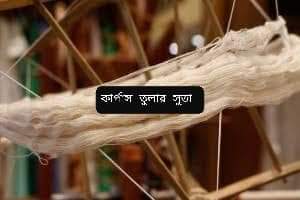 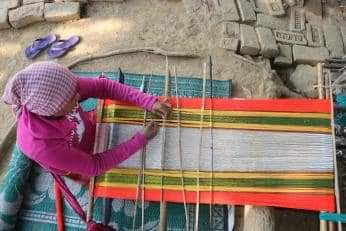 উপযোগ কি?
সাধারণ অর্থে কোন কিছুর অভাব পূরণের ক্ষমতাকে উপযোগ বলে।

ব্যাপক অর্থে বিভিন্ন ধরণের বস্তুগত ও অবস্তুগত সামগ্রীর মধ্যে মানুষের অভাব পূরণের যে ক্ষমতা ও গুন বিদ্যমান থাকে তাকে ঐ সামগ্রীর উপযোগ বলে।
রূপগত উপযোগ  কোন জিনিসের আকার আকৃতি পরিবর্তন করে যে বাড়তি উপযোগ সৃষ্টি করা হয় তাকে রূপগত উপযোগ বলে।যেমনঃ কাঠ থেকে আসবাবপত্র, মাটি থেকে ইট।
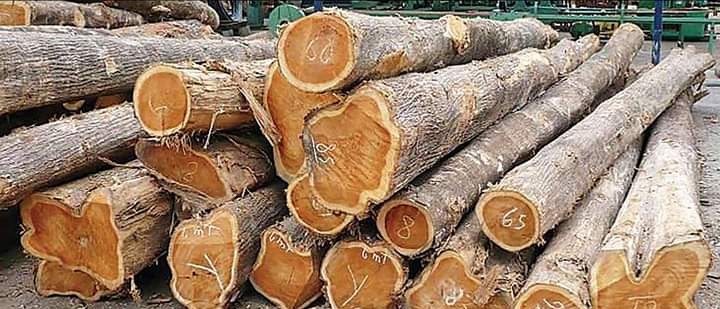 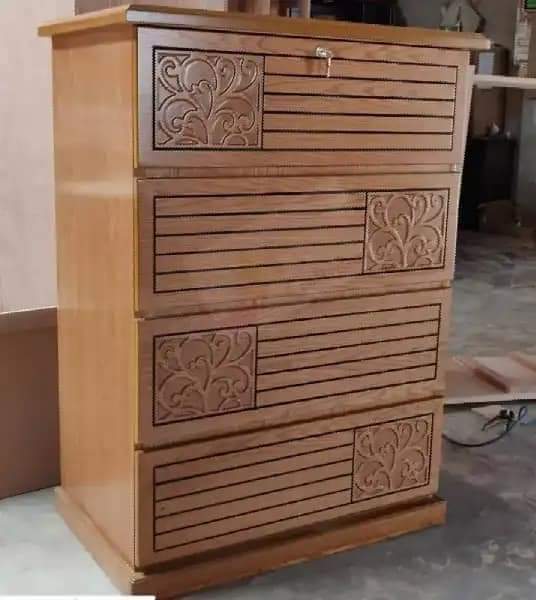 স্থানগত  উপযোগ এক স্থান থেকে দ্রব্যসামগ্রী অন্য স্থানে স্থানান্তর করার ফলে যে অতিরিক্ত উপযোগ সৃষ্টি হয় তাকে স্থানগত উপযোগ বলে।
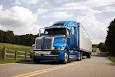 সময়গত উপযোগ এক সময়ের উৎপাদিত পণ্য সংরক্ষণ করে রাখার ফলে অন্য সময়ে যে বাড়তি উপযোগ পাওয়া যায় তাকেই সময়গত উপযোগ বলে।
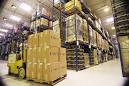 স্বত্বগত উপযোগ  পণ্যের মালিকানা পরিবর্তনের ফলে যে উপযোগ সৃষ্টি হয় তাকে স্বত্বগত উপযোগ বলে।
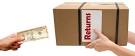 সেবাগত উপযোগ গ্রাহকদের প্রয়োজন পূরণে সমর্থ এমন কোনো কাজ,সুবিধা বা তৃপ্তিকে সেবাগত উপযোগ বলে।
কিভাবে বিভিন্ন প্রকার উপযোগ সৃষ্টি হয়?
রূপগত  উপযোগ
উৎপাদন
পরিবহন
স্থানগত উপযোগ
গুদামজাতকরণ
সময়গত উপযোগ
স্বত্বগত উপযোগ
ক্রয়-বিক্রয়
সেবাগত উপযোগ
কাজ,সেবা,তৃপ্তি
উৎপাদনের খাত
কৃষি খাত
শিল্প খাত
সেবা খাত
উৎপাদনের গুরুত্ব
উৎপাদনের গুরুত্ব
উৎপাদকের
দৃষ্টিকোন হতে
ভোক্তাদের
দৃষ্টিকোন হতে
অর্থনীতির 
দৃষ্টিকোণ  হতে
উৎপাদকের দৃষ্টিকোন হতে
উদ্দেশ্য অর্জন
উপযোগ সৃষ্টি 
অায়ের উৎস 
প্রতিযোগিতায় টিকে থাকা 
ব্যবসায় সম্প্রসারণ
ভোক্তাদের দৃষ্টিকোন হতে
চাহিদা পূরণ
জীবনযাত্রার মান বৃদ্ধি 
যথাসময়ে পণ্য প্রাপ্তি
সামাজিক মর্যাদা বৃদ্ধি 
সভ্যতার সুফল ভোগ
অর্থনীতির দৃষ্টিকোন হতে
কর্মসংস্থান সৃষ্টি 
শিল্পায়ন 
সরকারের রাজস্ব বৃদ্ধি 
সম্পদের সদ্ব্যবহার 
অর্থনৈতিক প্রবৃদ্ধি অর্জন
উৎপাদন কিভাবে জীবনযাত্রার মান উন্নয়ন করে??
অায় বৃদ্ধি 
ভোগ বৃদ্ধির মাধ্যমে
কর্মসংস্থানের সুযোগ সৃষ্টি > অায় বৃদ্ধি > ভোগ বৃদ্ধি > জীবনযাত্রার মান উন্নয়ন
উৎপাদন কিভাবে কর্মসংস্থান সৃষ্টি করে????
প্রত্যক্ষভাবে
পরোক্ষভাবে
উৎপাদন > অর্থনৈতিক অবস্থার পরিবর্তন > শিল্পকারখানা > কর্মসংস্থান
ধন্যবাদ